Knowledge & Reasoning
Logical Reasoning: to have a computer automatically perform deduction or prove theorems

Knowledge Representations: modern ways of representing large bodies of knowledge
1
Logical Reasoning
In order to communicate, we need a formal language in which to express
axioms
theorems
hypotheses
rules
Common languages include
propositional logic
1st order predicate logic
2
Propositional Logic
Propositions are statements that are true or false.
P:  Sierra is a dog
Q: Muffy is a cat
R: Sierra and Muffy are not friends
Propositions can be combined using logic symbols
                        P  Q  R        P  Q
3
Predicate Logic
Formulas have predicates with variables and constants: 
man(Marcus)
Pompeian(Marcus)
born(Marcus, 40)

More symbols
 for every		x Pompeian(x)  died(x,79)
  there exists	 	x Pompeian(x)
4
Ancient Pompei
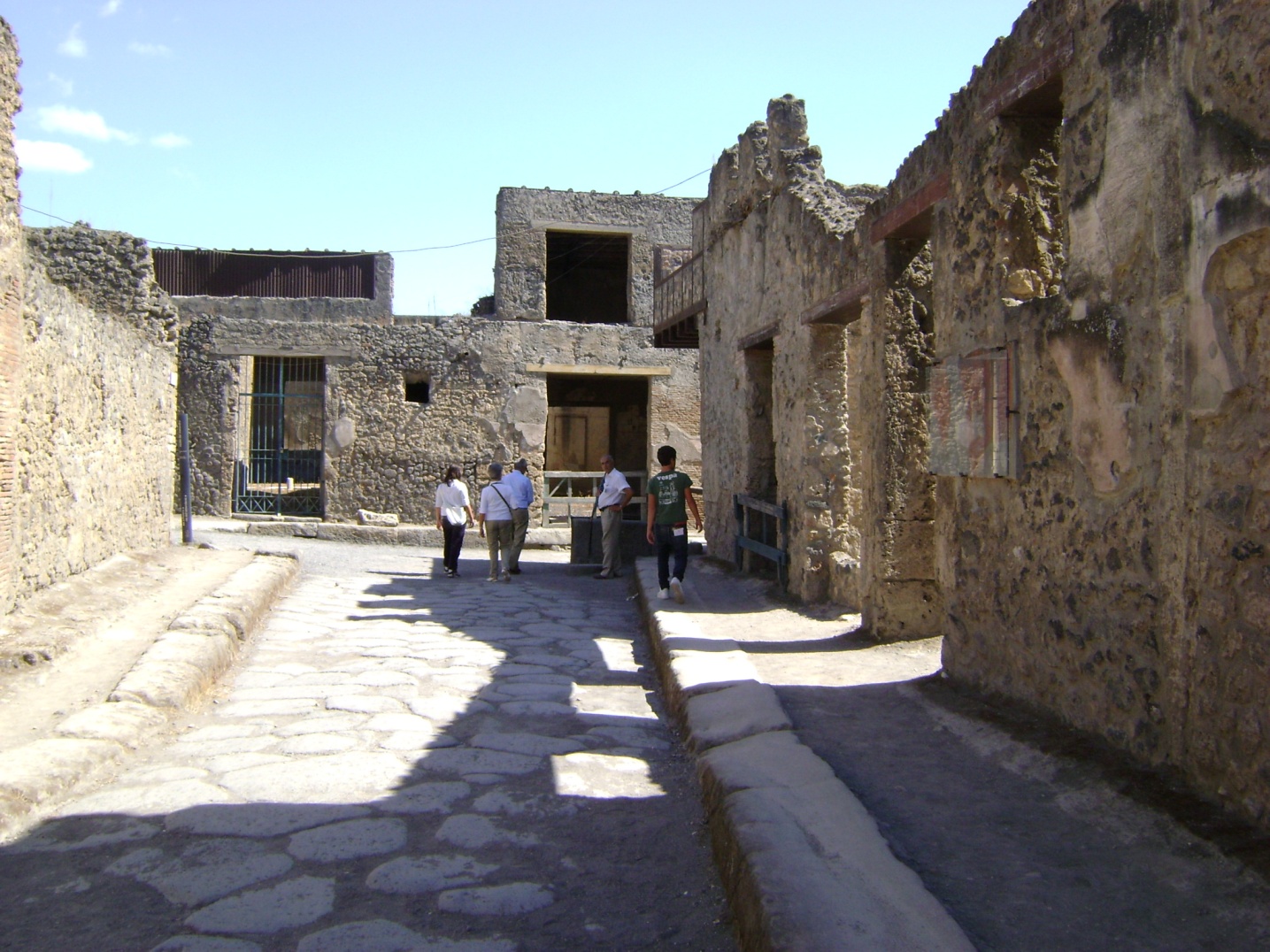 5
Vesuvius
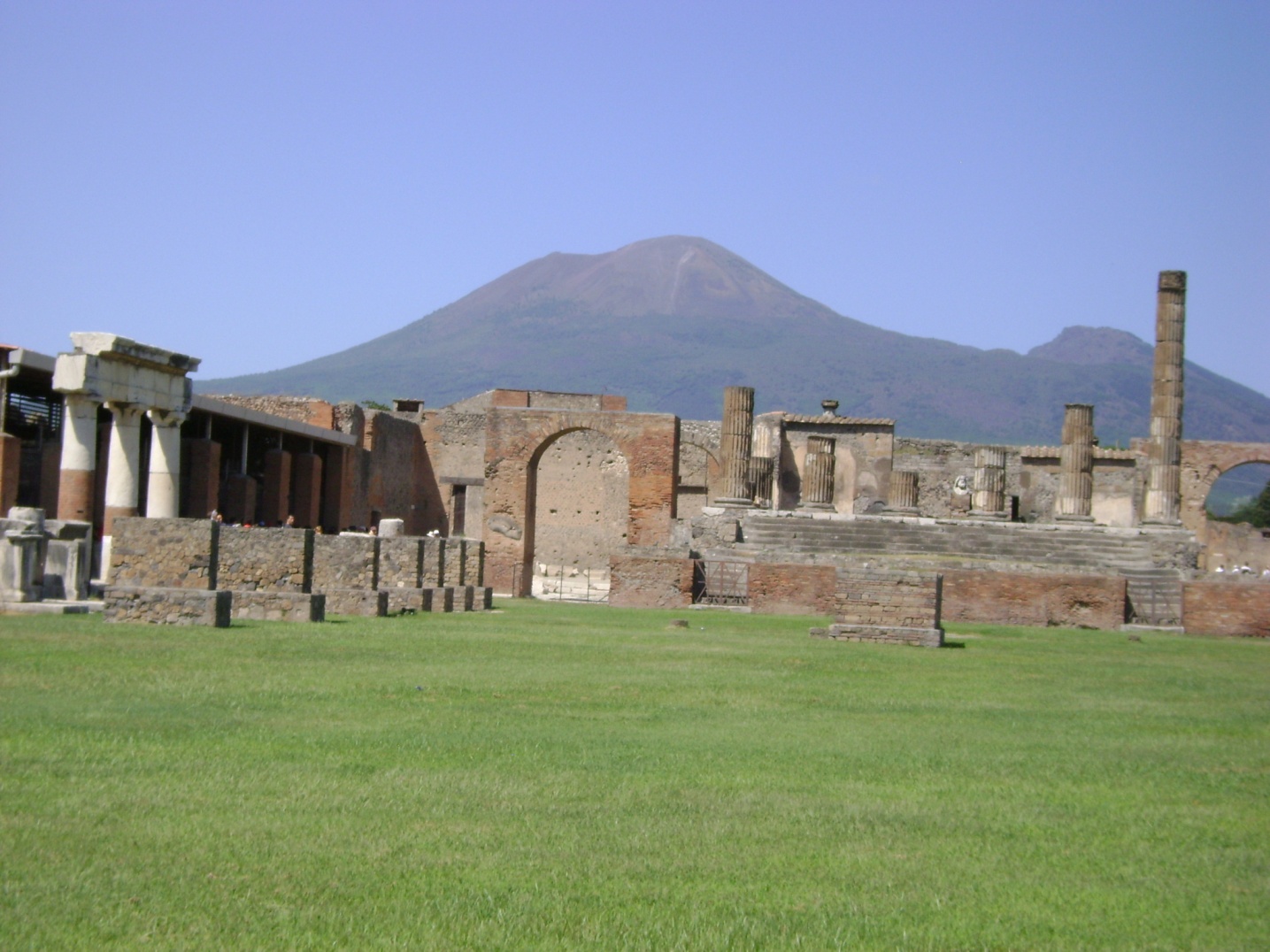 6
Ancient Pompei and Vesuvius
What happened to ancient Pompei?

Vesuvius erupted and killed everyone.


When?

79 A.D.
7
Predicate Logic Example
Pompeian(Marcus)
born(Marcus,40)
man(Marcus)
x man(x)  mortal(x)
x Pompeian(x)  died(x,79)
erupted(Vesuvius,79)
x t1 t2 mortal(x)  born(x,t1)  
       gt(t2-t1,150) dead(x,t2)
8
Dead Guy in 2009
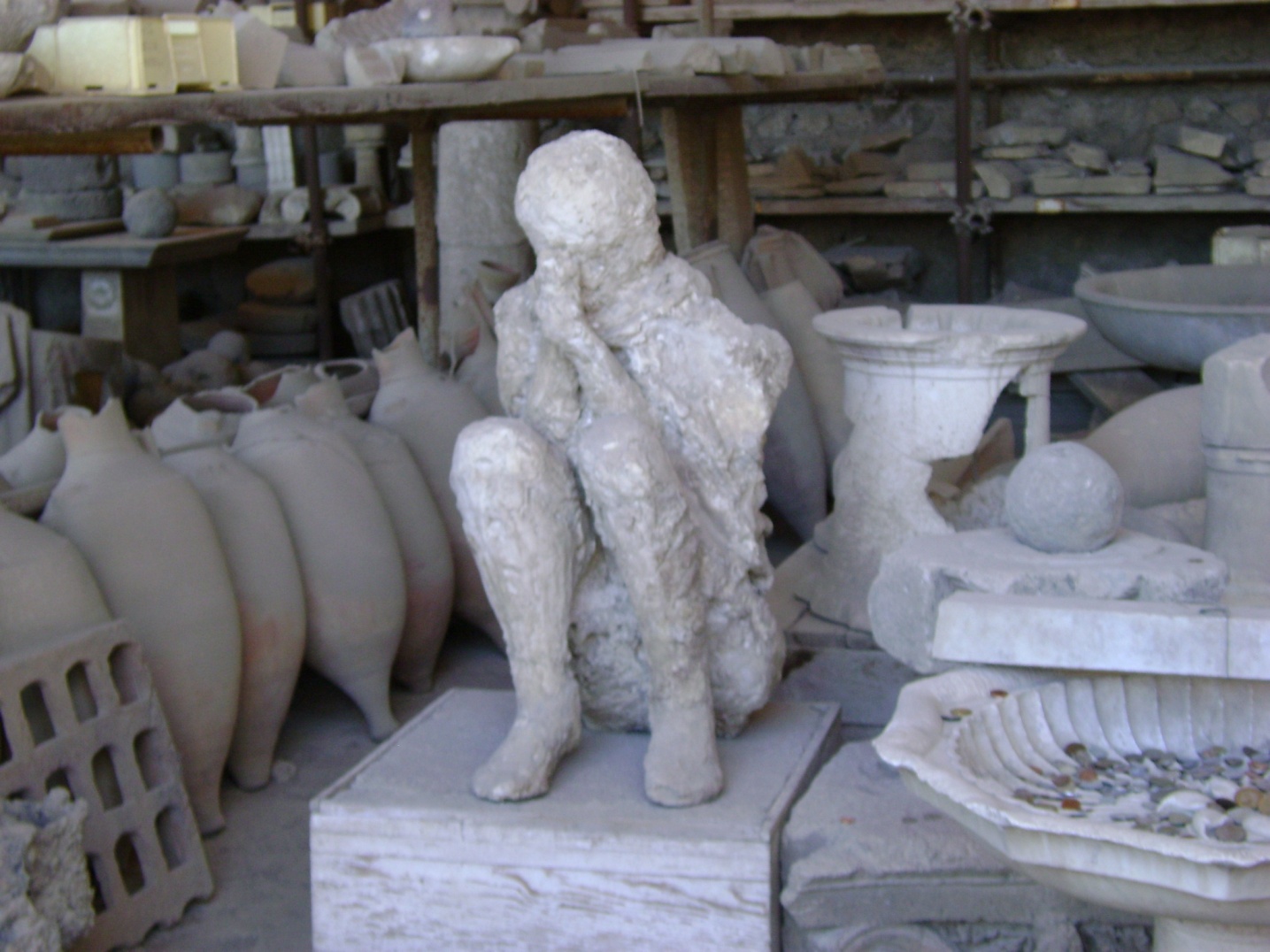 8. gt(now,79)
9
Some Rules of Inference
9. x t  [alive(x,t)  dead(x,t)]  
                 [dead(x,t)  alive(x,t)]

If x is alive at time t, he’s not dead at time t, and vice versa. 

10. x t1 t2 died(x,t1)  gt(t2,t1)  dead(x,t2)

If  x died at time t1 and t2 is later, x is still dead at t2.
10
Prove dead(Marcus,now)
1. Pompeian(Marcus)
 2. born(Marcus,40)
 3. man(Marcus)
 4. x man(x)  mortal(x)
 5. x Pompeian(x)  died(x,79)
 6. erupted(Vesuvius,79)
 7. x t1 t2 mortal(x)  born(x,t1)  gt(t2-t1,150) dead(x,t2)
 8. gt(now,79)
 9. x t  [alive(x,t)  dead(x,t)]  [dead(x,t)  alive(x,t)]
10. x t1 t2 died(x,t1)  gt(t2,t1)  dead(x,t2)
11
Prove dead(Marcus,now)Direct Proof
1. Pompeian(Marcus)
 5. x Pompeian(x)  died(x,79)

 8. gt(now,79)

7. x t1 t2 died(x,t1)  gt(t2,t1)  dead(x,t2)
died(Marcus,79)
died(Marcus,79)  gt(now,79)
dead(Marcus,now)
12
Proof by Contradiction
 dead(Marcus,now)
x t1 t2 died(x,t1)  gt(t2,t1)  dead(x,t2)
t1  [died(Marcus,t1)  gt(now,t1)]
What substitutions were made here?
What rule of inference was used?
Marcus for x; now for t2
If x  y then  y  x
13
Proof by Contradiction
 dead(Marcus,now)
x t1 t2 died(x,t1)  gt(t2,t1)  dead(x,t2)
t1  [died(Marcus,t1)  gt(now,t1)] 
t1  died(Marcus,t1)    gt(now,t1)
died(Marcus,79)*
 gt(now,79)                              gt(now,79)
contradiction
*assume we proved this separately
14
Resolution Theorem Proversfor Predicate Logic
Given:
F: a set of axioms represented as formulas
S: a conjecture represented as a formula
Prove:  F logically implies S
Technique
Construct S, the negated conjecture
Show that F’ = F  {S} leads to a contradiction
Conclude: {S}  or  S
15
Part I: Preprocessing to express in Conjunctive Normal Form
Eliminate implication operator  
Replace  A  B by ( A,B)

Example:
	 man(x)  mortal(x) is replaced by
	 ( man(x),mortal(x)) or in infix notation
	  man(x)  mortal(x)
16
Preprocessing Continued
2. Reduce the scope of each  to apply to at most one predicate by applying rules:
Demorgan’s Laws
   (x1,…,xn) is equivalent to (x1,…, xn)
   (x1,…,xn) is equivalent to (x1,…, xn)
(x)  x
(x A)  x(A)
( x A)   x(A)
17
Preprocessing Continued
Example
[x t1 t2 [died(x,t1)  gt(t2,t1)]  dead(x,t2)]
Get rid of the implication
 [x t1 t2  [died(x,t1)   gt(t2,t1)]dead(x,t2)]
Apply the rule for [
x t1 t2 (  [died(x,t1)  gt(t2,t1)]  dead(x,t2))
Apply DeMorgan’s Law
x t1 t2   [died(x,t1)  gt(t2,t1)]   dead(x,t2)
x t1 t2 died(x,t1)  gt(t2,t1)   dead(x,t2)]
18
Preprocessing Continued
3. Standardize Variables
Rename variables so that each quantifier binds a unique variable

x [P(x)  x Q(x)]
becomes
x [P(x)  y Q(y)]
19
Preprocessing Continued
4. Eliminate existential qualifiers by introducing Skolem functions.
Example
x y z P(x,y,z)
The variable z depends on x and y.
So z is a function of x and y. 
We choose an arbitrary function name, say f, and replace z by f(x,y), eliminating the .
x y P(x,y,f(x,y))
20
Preprocessing Continued
5. Rewrite the result in Conjunctive Normal Form (CNF)
(x1,…,xn) where the xi can be
atomic formulas  			A(x)
negated atomic formulas		 A(x)	
disjunctions				A(x)  P(y)
This uses the rule
 (x1, (x2, … , xn) = ((x1,x2), … , (x1,xn))
21
Preprocessing Continued
6. Since all the variables are now only universally quantified, eliminate the  as understood.

x t1 t2 died(x,t1)    gt(t2,t1) dead(x,t2)
becomes
died(x,t1)    gt(t2,t1)  dead(x,t2)
22
Clause Form
The clause form of a set of original formulas consists of a set of clauses as follows.
A literal is an atom or negation of atom.
A clause is a disjunction of literals.
A formula is a conjunction of clauses.
Example
Clause 1:  {A(x), P(g(x,y),z), R(z)}  (implicit or)
Clause 2:  {C(x,y), Q(x,y,z)}    (another implicit or)
23
Steps in Proving a Conjecture
Given a set of axioms F and a conjecture S, let F’ = F  S and find the clause form C of F’.
Iteratively try to find new clauses that are logically implied by C.
If NIL is one of these clauses you produce, then F’ is unsatisfiable and the conjecture is proved.
You get NIL when you produce something that has A and also has A.
24
Resolution Procedure
Convert F to clause form: a set of clauses.
Negate S, convert it to clause form, and add it to your set of clauses.
Repeat until a contradiction or no progress
a.  Select two parent clauses.
b.  Produce their resolvent.
c.   If the resolvent = NIL, we are done.
d.  Else add the resolvent to the set of clauses.
25
Resolution for Propositions
Let C1 = L1  L2  …  Ln
Let C2 = L1’  L2’  …  Ln’
If C1 has a literal L and C2 has the opposite literal L, they cancel each other and produce
	resolvent(C1,C2) = 
        L1  L2  …  Ln  L1’  L2’  …  Ln’
	    with both L and L removed
If no 2 literals cancel, nothing is removed
26
Propositional Logic Example
Formulas: P  Q, P  Q, Q  R 
Conjecture: R
Negation of conjecture: R
Clauses: {P  Q, P  Q, Q  R, R}
Resolvent(P  Q, P  Q) is Q. Add Q to clauses.
Resolvent(Q  R, R) is Q. Add Q to clauses.
Resolvent(Q, Q) is NIL.
The conjecture is proved.
27
Refutation Graph
Original Clauses: {P  Q, P  Q, Q  R, R}
P  Q        P  Q             Q  R             R                

            Q                                         Q

                               NIL
28
Exercise
Given P  R and R  Q, prove that P  Q
29
Resolution for Predicates
Requires a matching procedure that compares 2 literals and determines whether there is a set of substitutions that makes them identical.
This procedure is called unification.
	C1 = eats(Tom x)C2 = eats(Tom, ice cream)
The substituion ice cream/x (read “ice cream for x”) makes C1 = C2.
You can substitute constants for variables and variables for variables, but nothing for constants.
30
Proof Using Unification
Given x P(x)  R(x)		 {P(x),R(x)}
		     z R(z)  Q(z)  		 {R(z),Q(z)}
Prove x P(x)  Q(x)
Negation  x P(x)  Q(x)
x (P(x)  Q(x))
x  (P(x)  Q(x))
x P(x)   Q(x)
P(a)   Q(a)*				{P(a)}   { Q(a)}
* Skolem function for a single variable is just a constant
31
Refutation Graph with Unification
{P(x),R(x)}                     {R(z),Q(z)}
Substitution
x/z
{P(x),Q(x)}           {P(a)}
Substitution
a/x
Q(a)                Q(a)
NIL
32
Another Pompeian Example
man(Marcus)
Pompeian(Marcus)
Pompeian(x1)  Roman(x1)
ruler(Caesar)
Roman(x2)  loyalto(x2,Caesar)  hate(x2,Caesar)
loyalto(x3,f1(x3))
man(x4)  ruler(y1)  tryassissinate(x4,y1) 
	 loyalto(x4,y1)
8.   tryassissinate(Marcus,Caesar)
Prove: Marcus hates Caesar
33
Another Pompeian Example
5. Roman(x2)  loyalto(x2,Caesar)  hate(x2,Caesar)
6. loyalto(x3,f1(x3))
7. man(x4)  ruler(y1)  tryassissinate(x4,y1) 
	 loyalto(x4,y1)
8. tryassissinate(Marcus,Caesar)
5. If x2 is Roman and not loyal to Caesar then x2 hates Caesar.
6. For every x3, there is someone he is loyal to.
7. If x4 is a man and y1 is a ruler and x4 tries to assassinate x1 
    then x4 is not loyal to y1.
8. Marcus tried to assassinate Caesar.
34
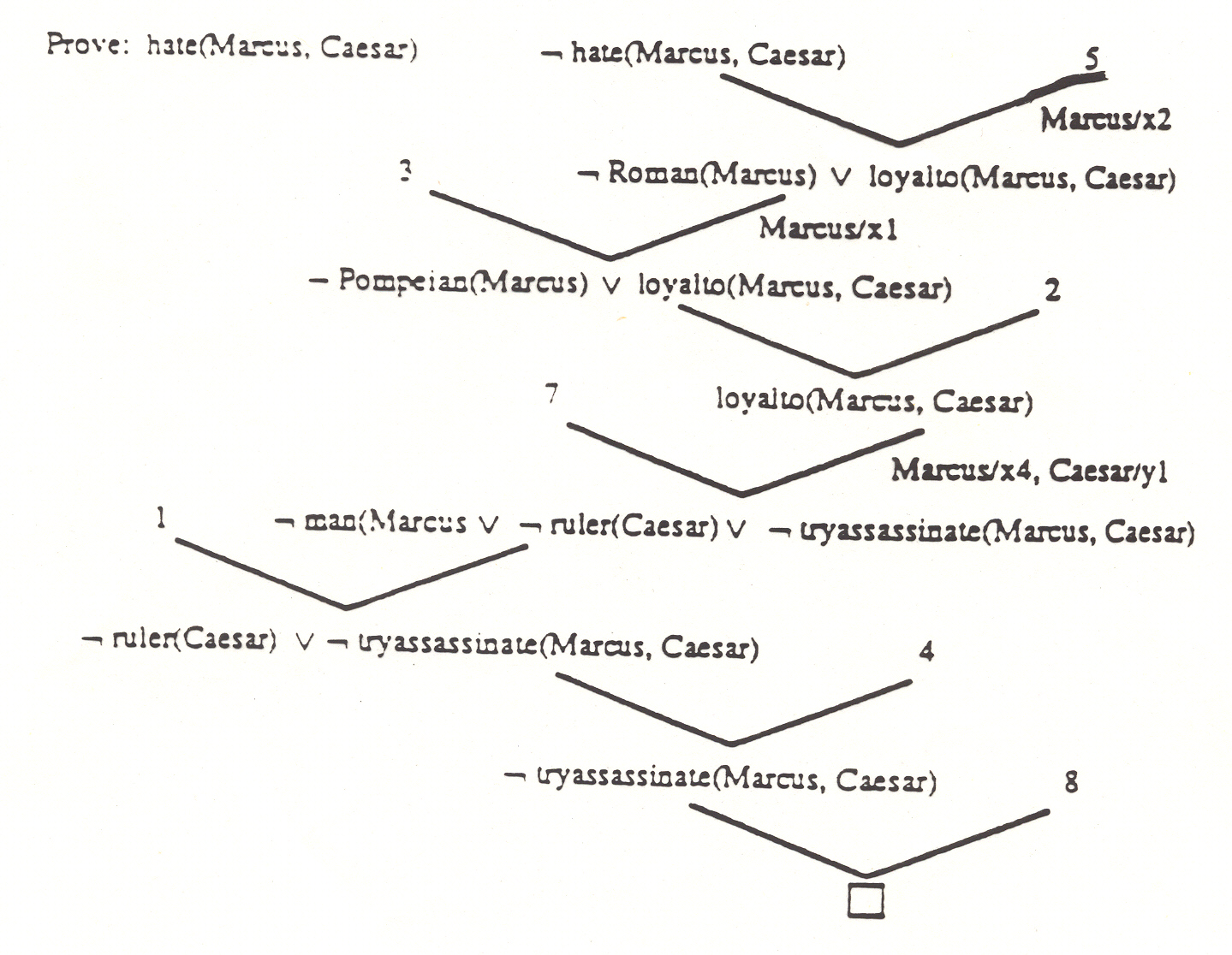 35
36
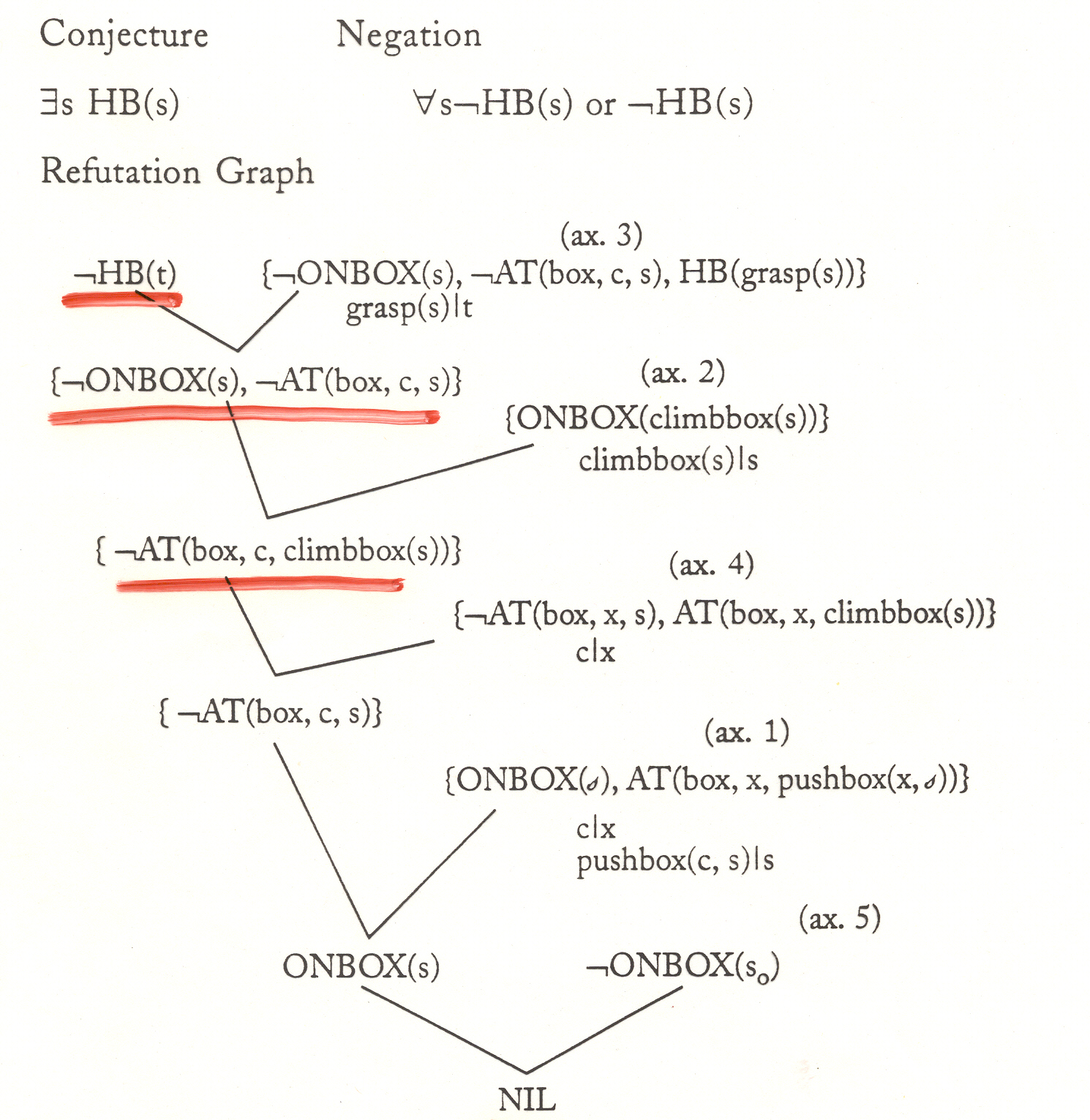 37
Monkey Solution
If we change the conjecture to {HB(s), HB(s)}
	the result of the refutation becomes:

	HB(grasp(climbbox(pushbox(c,s0)))
38
Propositional Logic Resolution Exercise
Given: P V Q
                P -> R
                Q -> R
Prove R
39
Predicate Logic Resolution Exercise
Given: Sierra is a dog
                Muffy is a cat
                All dogs chase all cats.



Prove: Sierra chases Muffy
40
Predicate Logic Resolution Exercise
Given: Sierra is a dog
                Muffy is a cat
                All dogs chase all cats.


Prove: Sierra chases Muffy 
Negate: {chase(Sierra, Muffy)}
{dog(Sierra)}
{cat(Muffy)}
x y (dog(x) ˄ cat(y)) -> chase(x,y)
 x y (dog(x) ˄ cat(y))  chase(x,y)
 x y dog(x)  cat(y)  chase(x,y)
{dog(x), cat(y), chase(x,y)}
41
{chase(Sierra, Muffy)}
{dog(x), cat(y), chase(x,y)}
{dog(Sierra), cat(Muffy)}
{dog(Sierra)}
{cat(Muffy)}
cat(Muffy)
NIL
42